Форма наставничества «ученик-ученик»модель «Ученик в условиях адаптации»МБОУ – Юдиновская СОШПогарский районзам. директора по УВРДвоеконко Светлана Кузьминична
Адаптация — естественное состояние человека, проявляющееся в приспособлении (привыкании) к новым условиям жизни, новой деятельности, новым социальным контактам, новым социальным ролям. 
Адаптационный процесс может быть управляемым и самопроизвольным.

Благополучная адаптация ребенка к школьной жизни — залог его успешности и личностного благополучия.
Цель: временная помощь в адаптации к новым условиям обучения, новым социальным контактам.
Задачи: 
1. Оказание помощи в адаптации к новым условиям среды. 
2. Создание комфортных условий и коммуникаций внутри образовательной организации.
Планируемый результат: 
1. Успешная адаптация наставляемого в образовательной организации.
2. Высокий уровень включения наставляемого во все социальные, культурные и образовательные процессы.
Этапы реализации программы наставничества 
1. Подготовка условий для запуска программы наставничества
2. Отбор и обучение наставника
3. Организация хода наставнической программы
4. Завершение программы наставничества

Индивидуальный план развития под          руководством наставника
Раздел 1. Анализ трудностей и способ их преодоления
Раздел 2. Направления развития ученика
Раздел 3. Диагностика затруднений
Гид новичка
- имена всех учителей, директора и административного персонала
- официальные правила школы
- традиции класса
имена учеников 
Экскурсия по школе
Ролевая ситуация «Знакомство с новеньким»
Взаимодействие наставника и наставляемого
внеурочная деятельность       
классные часы     
совместные конкурсы  
проектные работы  
подготовка к конкурсам и олимпиадам               
участие в олимпиадах, акциях
подготовка к мероприятиям школьного сообщества
беседы и консультации 
Все это способствовало развитию чувства сопричастности, интеграции в сообщество.
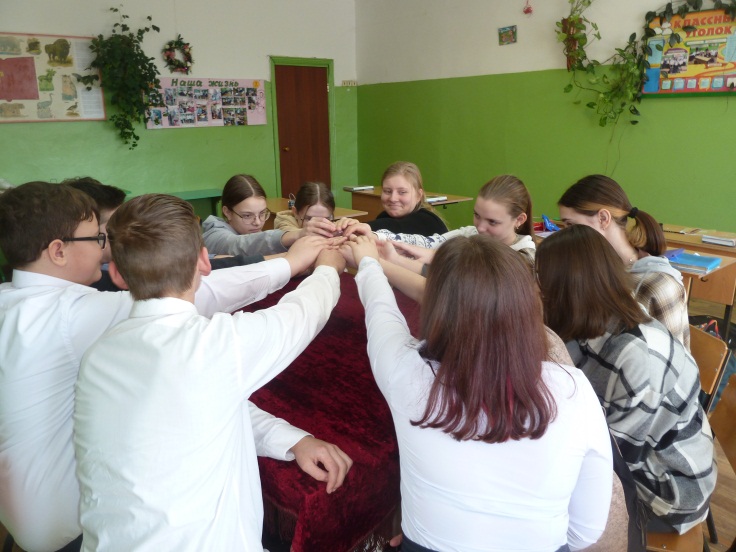 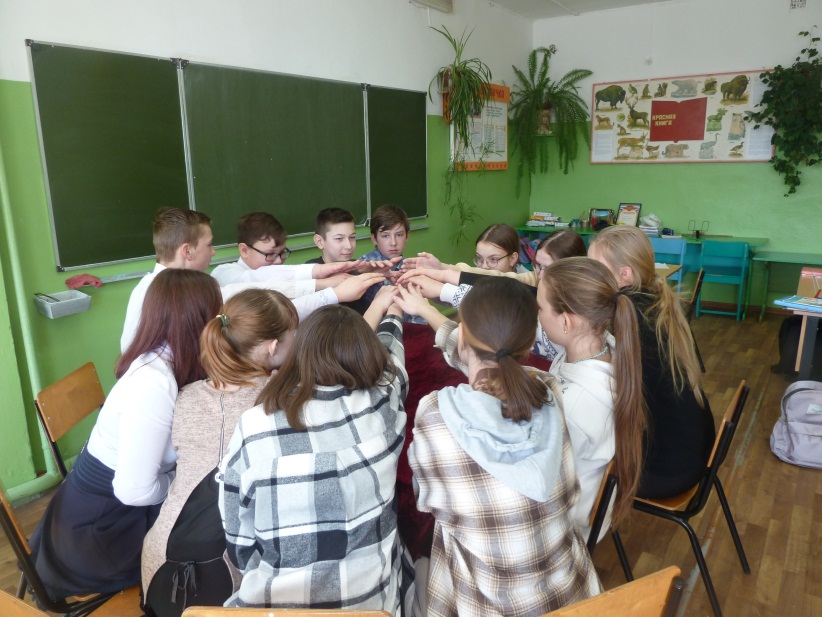 Ролевая ситуация«Знакомство с новеньким»
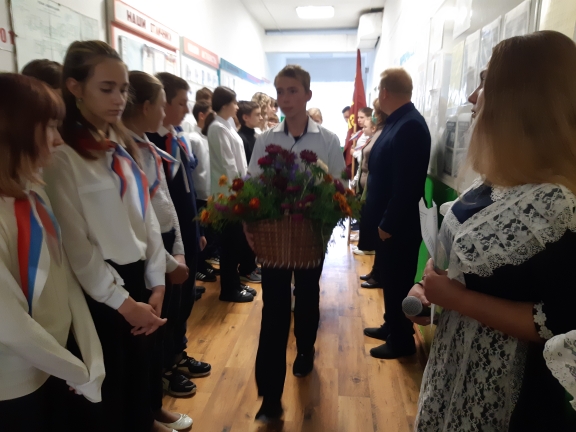 Торжественная  линейка, посвященная  освобождению с. Юдиново от немецко-фашистских захватчиков
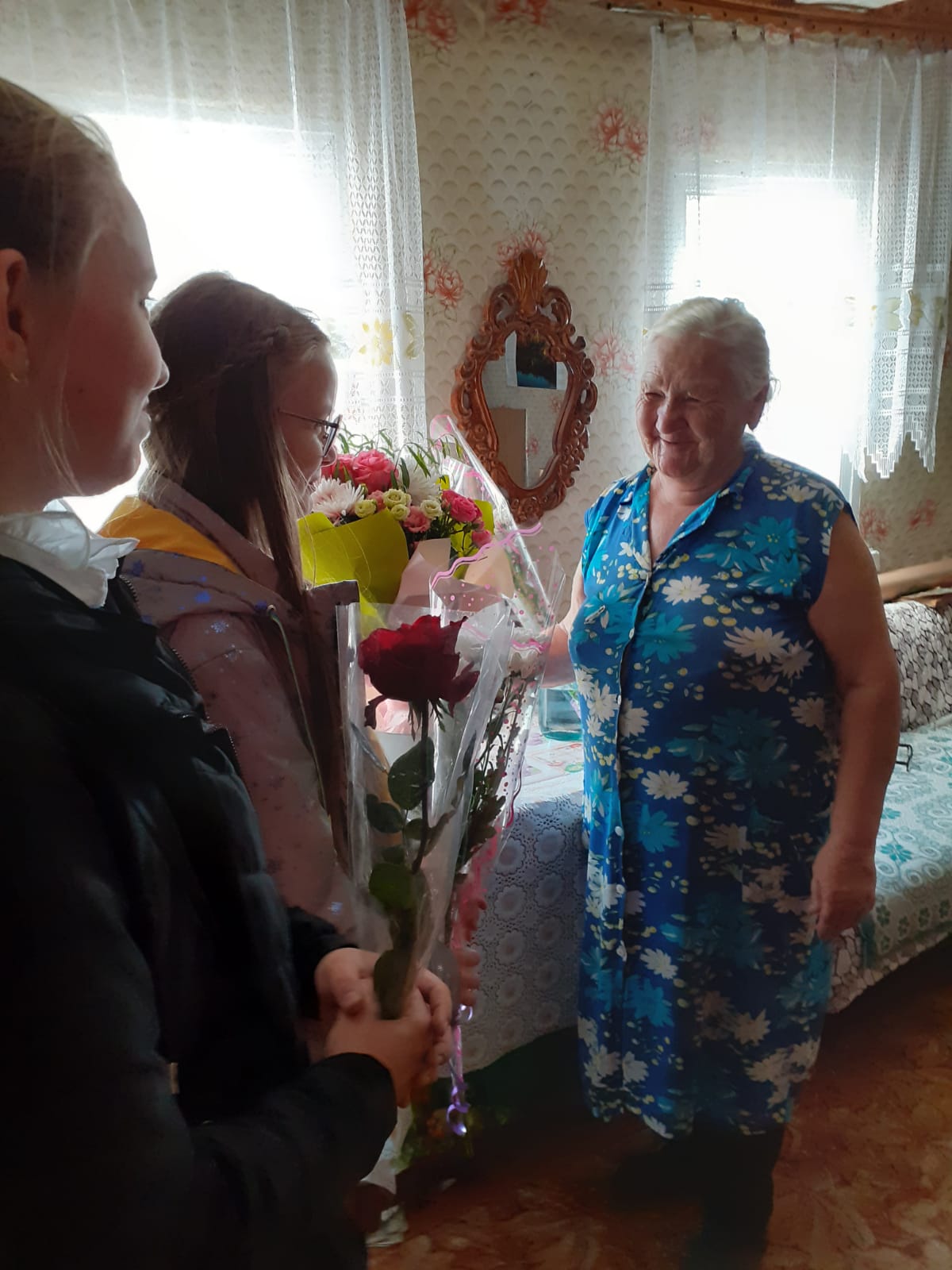 ДЕНЬ УЧИТЕЛЯТВОРИ ДОБРО «ЦВЕТЫ  УЧИТЕЛЯМ-ПЕНСИОНЕРАМ»